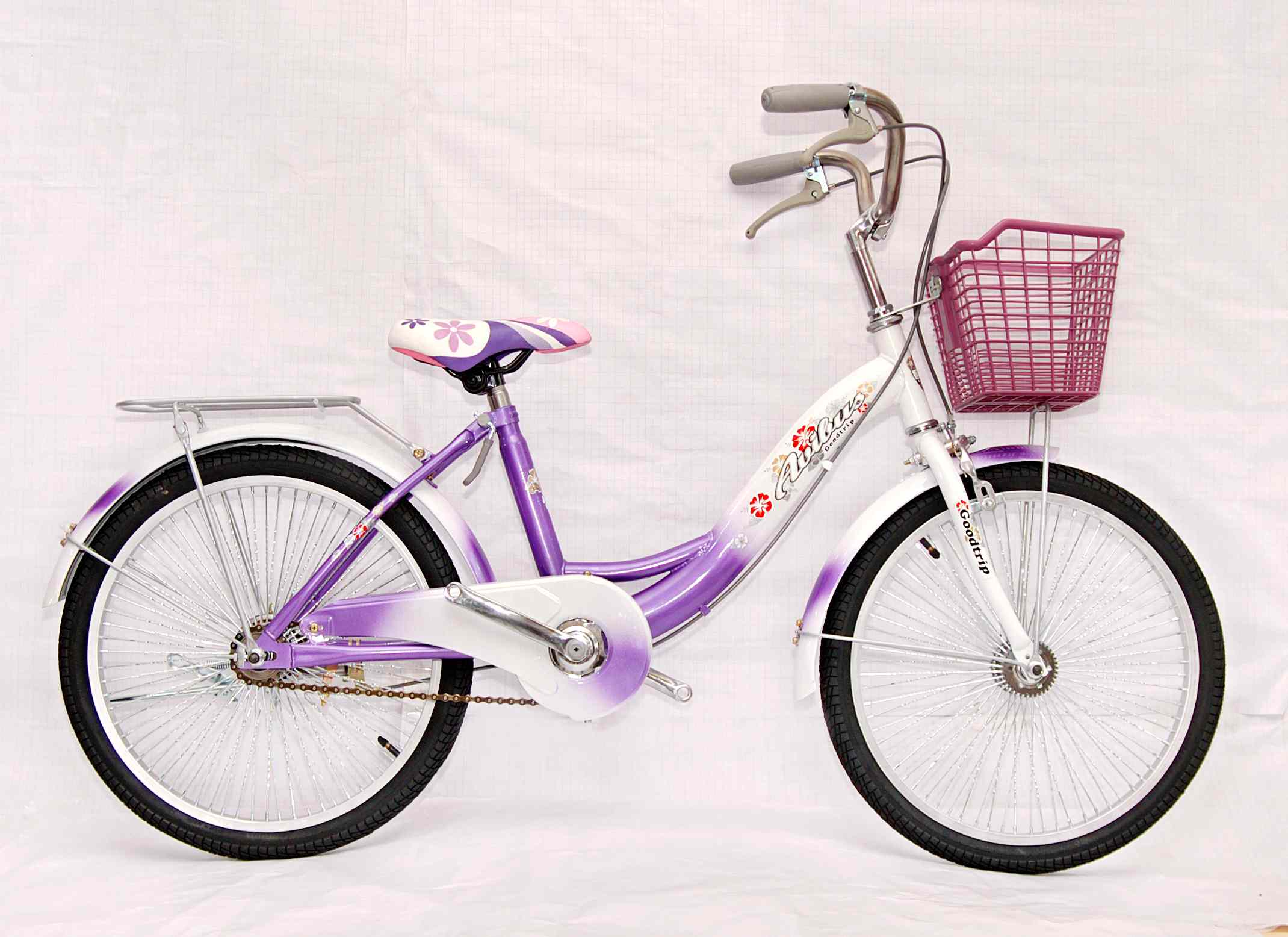 Xe đạp
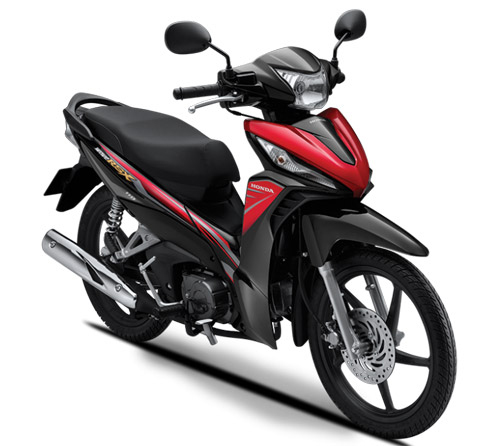 Xe máy
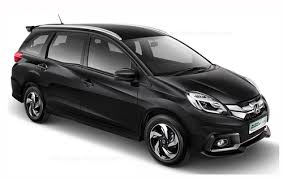 Xe ô tô
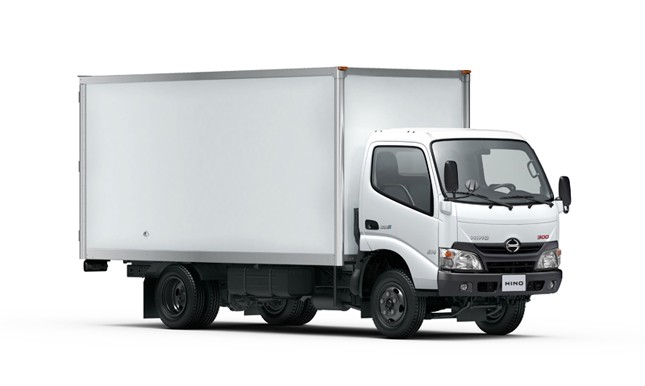 Xe tải
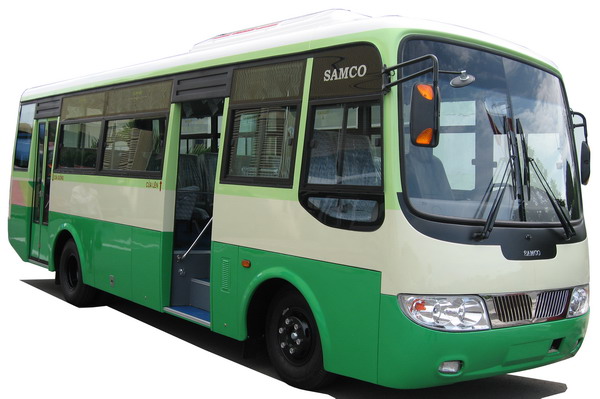 Xe buýt
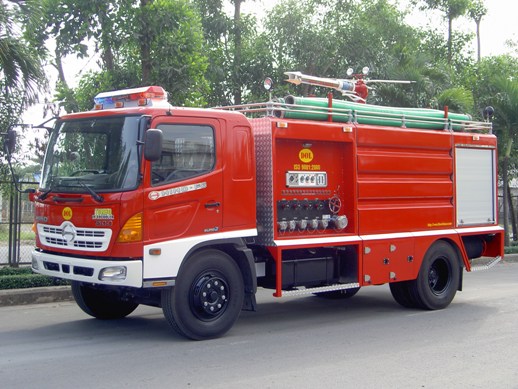 Xe cứu hoả
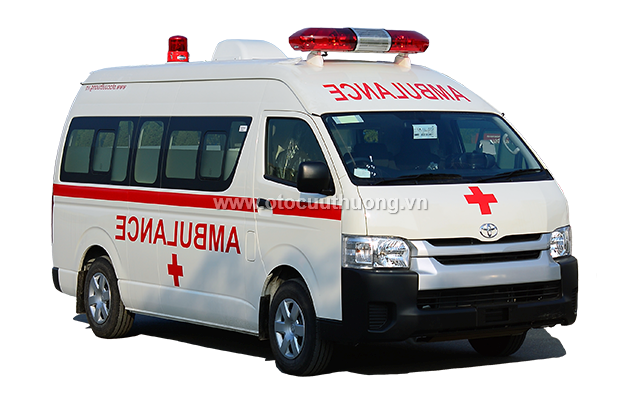 Xe cấp cứu